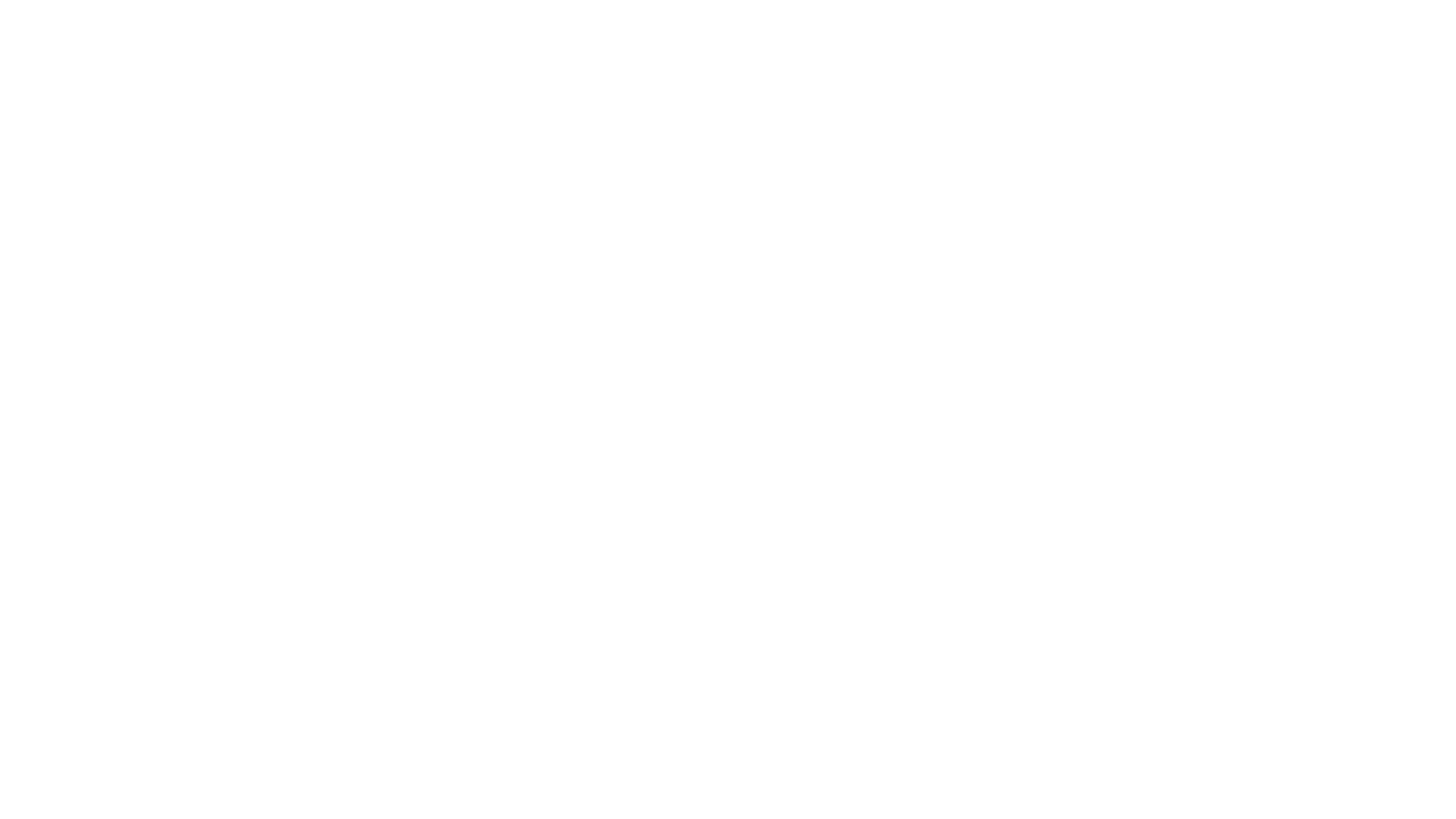 Peta-minda
Atau biasa disebut Mind-map
Dibawah ini ada link-link yang bisa kalian lihat.Ada tutorial membuat mind-map manual sampai pakai aplikasi.Ada juga step by step cara menentukan topik untuk buat mind-map.Silahkan disimak yaaa..
Tutorial apa aja yang harus ada di mind-map
Cara membuat mind map
Mind mapping tanpa instal software
Cek dicek
Mind map pakai i-mindmap 
Mind mapping di HP